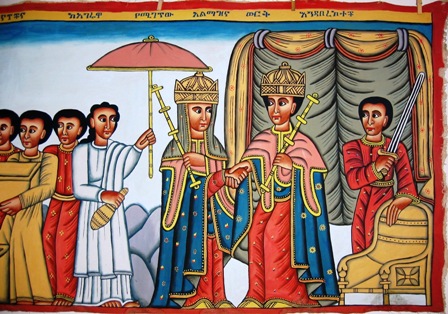 ПО СЛЕДАМ ЦАРИЦЫ САВСКОЙ.ЭФИОПИЯ И ИУДЕЯ ВО ВРЕМЕНА ВЕТХОГО ЗАВЕТА
Царица Савская, услышав о славе Соломона во имя Господа, пришла испытать его загадками... (1 Царств 10: 1 ff.)
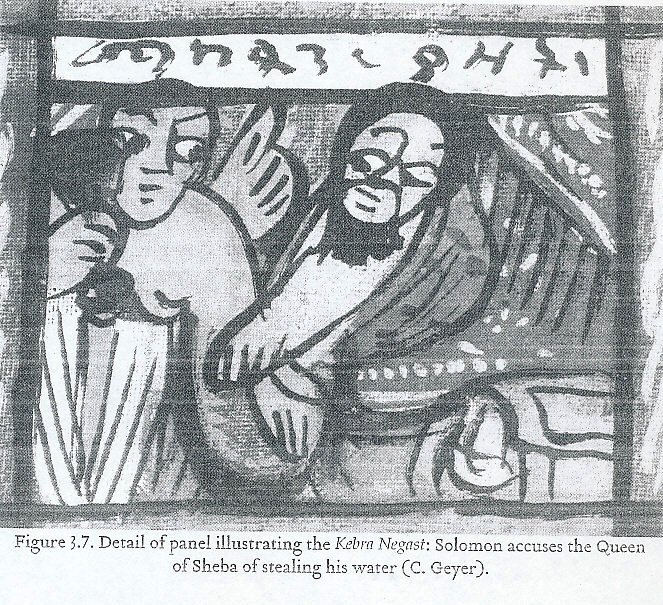 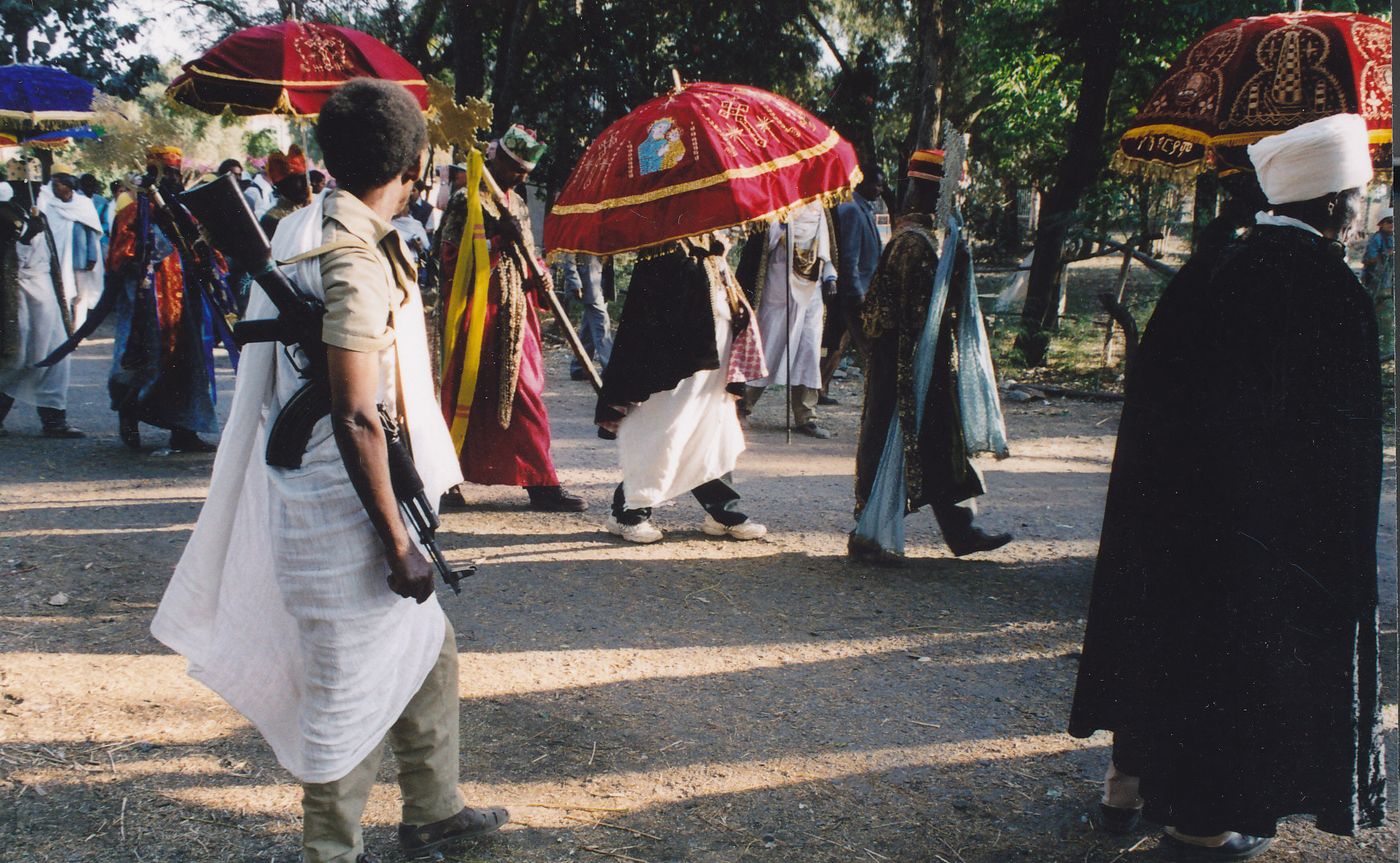 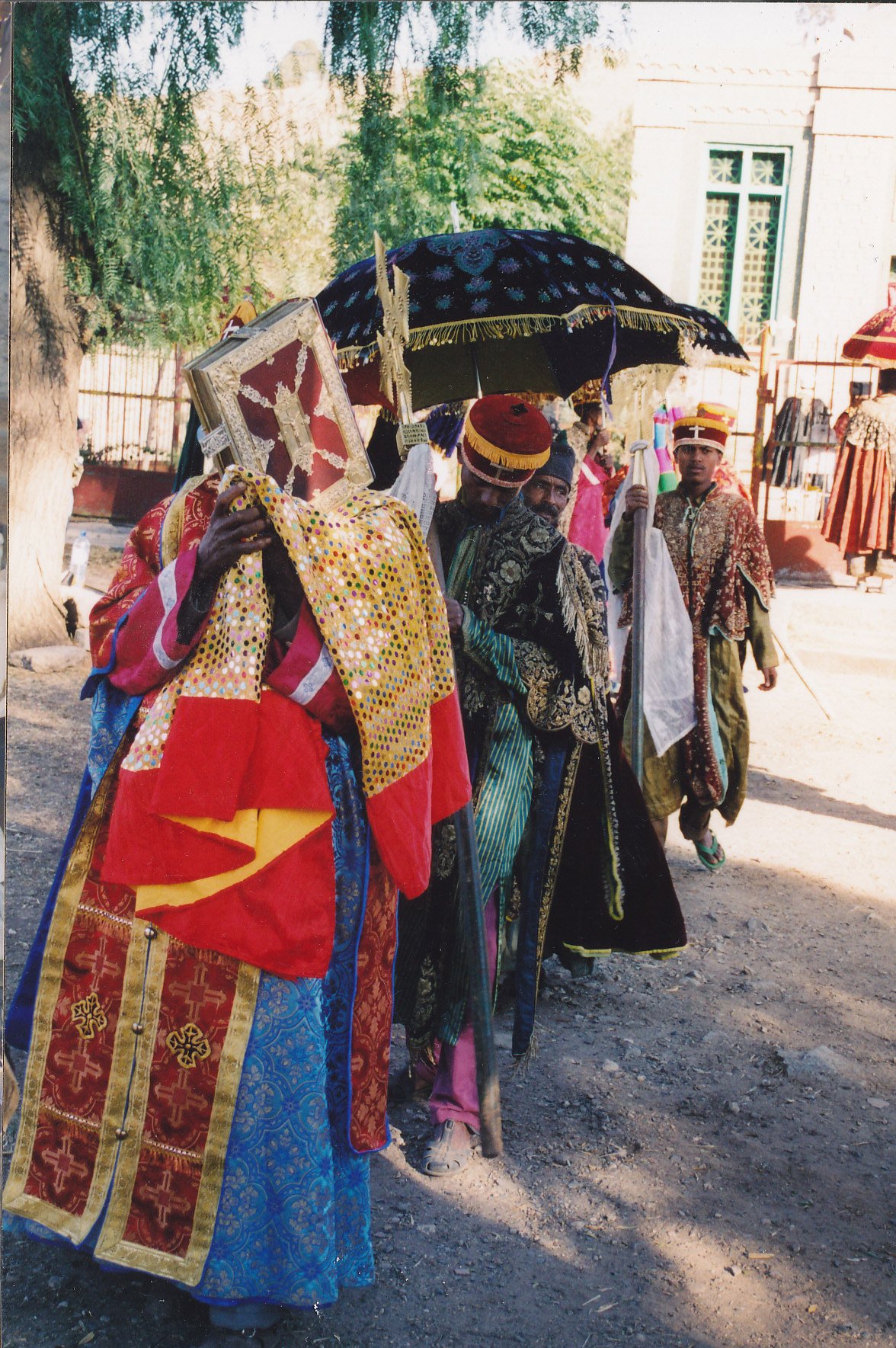 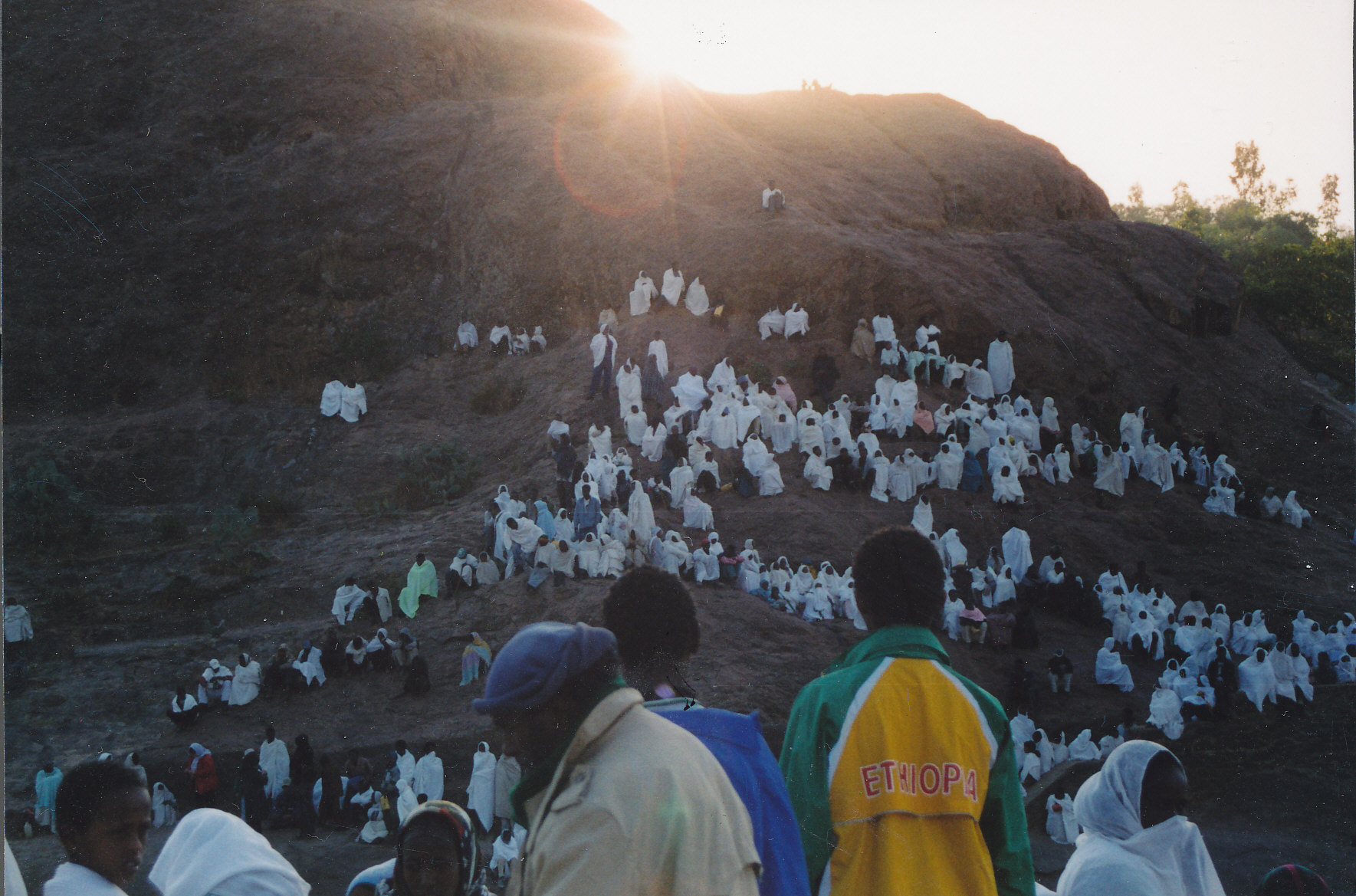 А Давид и все сыны Израилевы играли пред Господом на всяких музыкальных орудиях из кипарисового дерева, и на цитрах, и на псалтирях, и на тимпанах, и на систрах, и на кимвалах. (Sam 2 6:5)
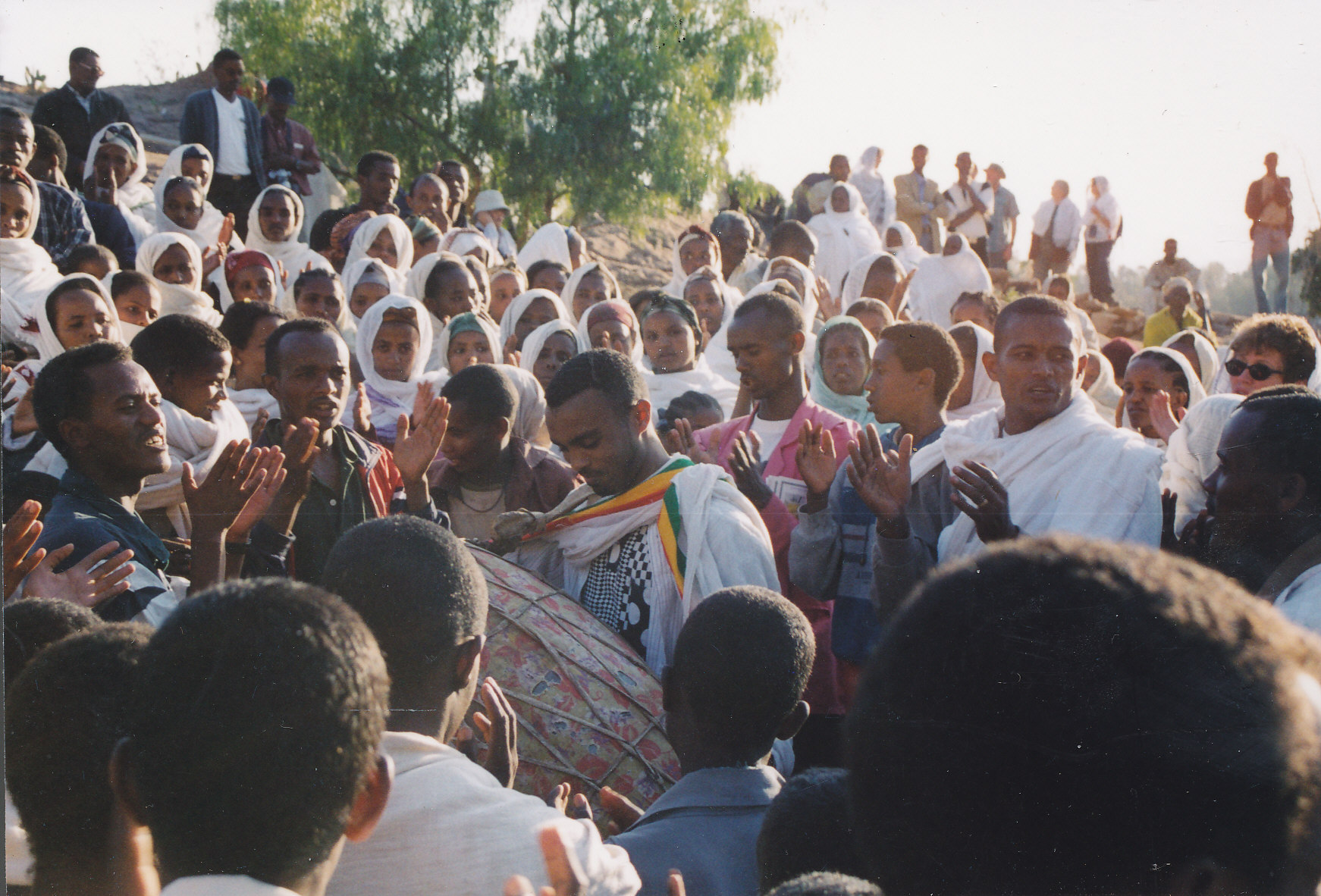 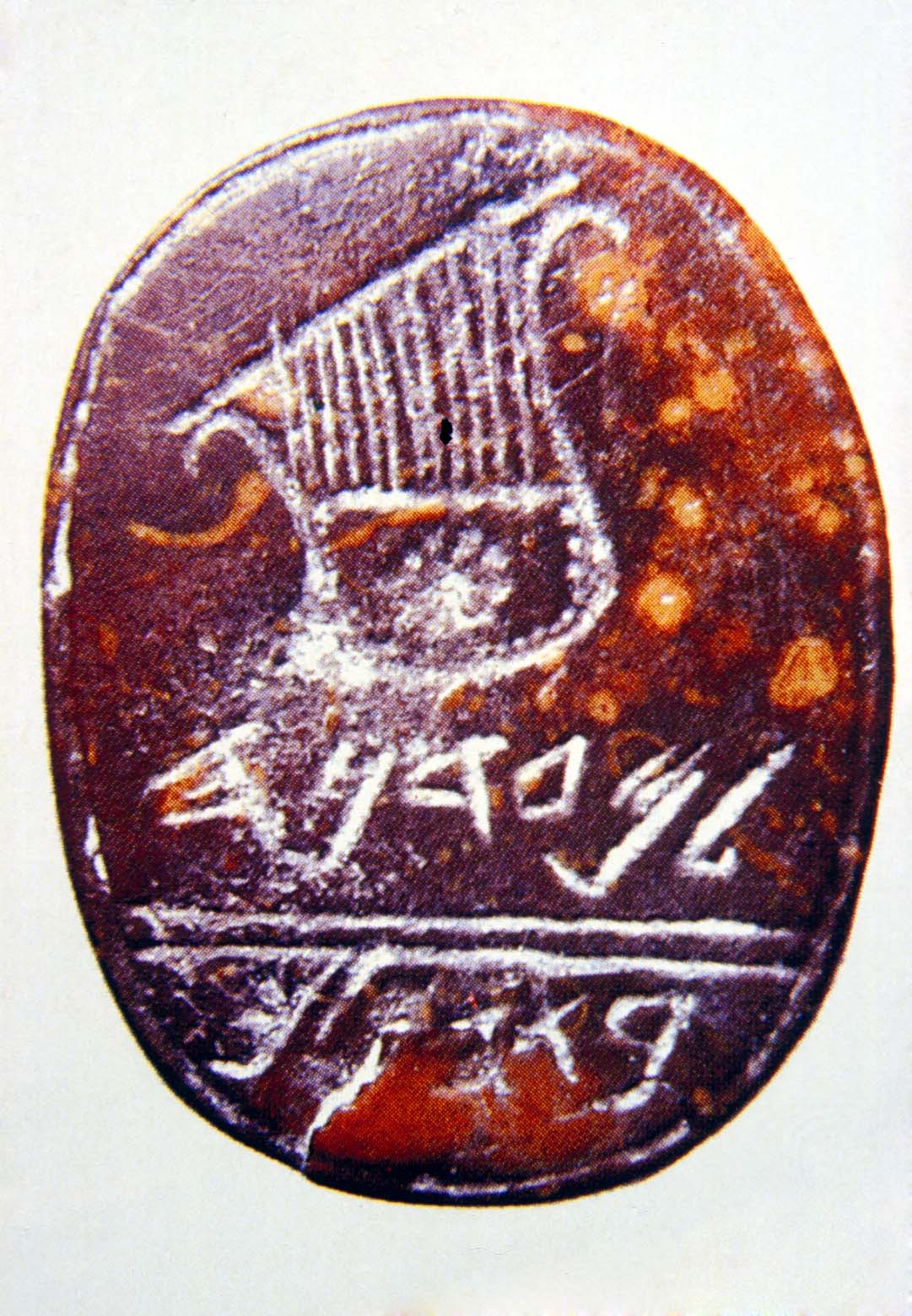 Связь с миром Танаха
Обрезание на 8 день
Суббота
Библейские традиции кашрута
Священники и Левиты
Ковчег
Левират
специальная одежда для молитвы
Традиция происхождения от Израильтян
Сабейский алфавит
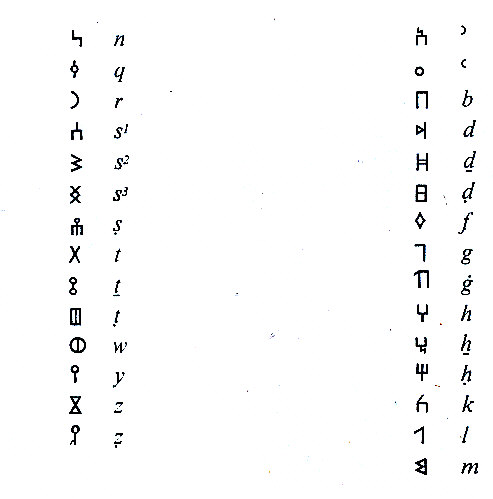 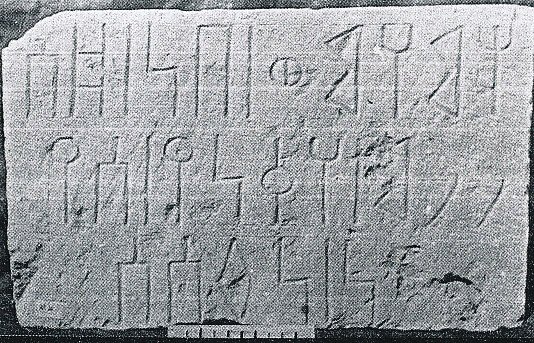 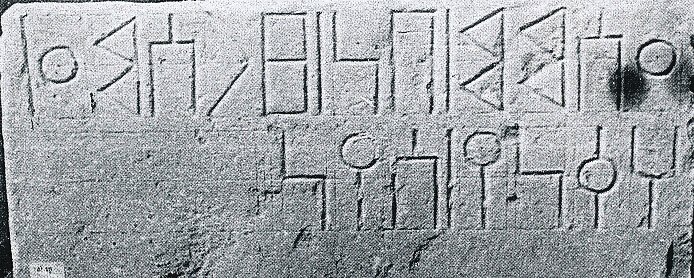 "Сыны Хама: Куш, и Мицраим, Пут и Ханаан“
Куш
Офир
Таршиш
Шва (Саба)
Хацармавет
Пут (Пунт)
границы Куша
И пойдет меч на Египет, и ужас распространится в Ефиопии, когда в Египте будут падать пораженные, когда возьмут богатство его, и основания его будут разрушены )Ez 30:4)
Горе земле, осеняющей крыльями по ту сторону рек Ефиопских,
посылающей послов по морю, и в папировых суднах по водам! )Is 18:1-2)
"Дворец царицы Билкис"
храм в деревне Йеха, Эфиопия
Кушитские правители в Танахе
И вышел на них Зарай Ефиоплянин с войском в тысячу тысяч и с тремя стами колесниц и дошел до Мареши… И поразил Господь Ефиоплян пред лицем Асы и пред лицем Иуды, и побежали Ефиопляне. (Chr 2 14: 9-12)
И вы, Ефиопляне, избиты будете мечом Моим. (Sof 2:12)
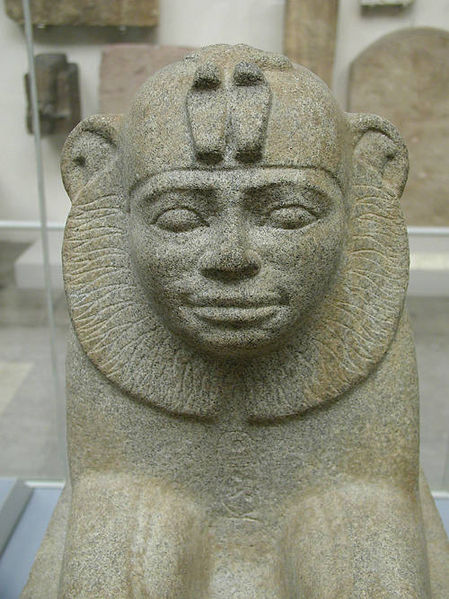 "и услышал он [Равсак] о Тиргаке, царе Эфиопском. ему сказали: вот, он вышел сразиться с тобою" (Ис 37: 9. 4 Царств, 19: 9)
Имена эфиопских императоров и нубийских правителей
Alara (780-760)                          Abralisu Piankya II(820-788)
Kashtra (760-747)               Aksumai Worede Tsehai II (788-765)
Piankhy or Piye (747-716)       Kasheta Handyun (765-752)
Shabako (716-712)                   Sabaka (752-740)
Shebitku (702-690)                   Nikanta Kindakye II (740-730)
Tirhaka (690-664)                     Tsawtirehaq (730-681)
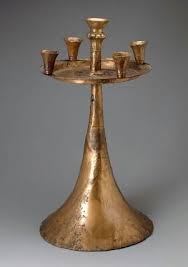 Медный светильник времен Пиянкхи
Выходцы из страны Куш в Библии
Слово Господне, которое было к Софонии, сыну Хусия, сыну Годолии, сыну Амории, сыну Езекии, во дни Иосии, сына Амонова, царя Иудейского. (Sof 1: 2)
И сказал Иоав Хусию: пойди, донеси царю, что видел ты. И поклонился Хусий Иоаву и побежал. (Sam 2 18: 21)
Тогда все князья послали к Варуху Иегудия, сына Нафании, сына Селемии, сына Хусии, сказать ему: свиток, который ты читал вслух народа, возьми в руку твою и приди. И взял Варух, сын Нирии, свиток в руку свою и пришел к ним. (Jer 36: 14)
И сказал Авдемелех Ефиоплянин Иеремии: подложи эти старые брошенные тряпки и лоскутья под мышки рук твоих, под веревки. И сделал так Иеремия. (Jer 38: 12)
а также...
И упрекали Мариам и Аарон Моисея за жену Ефиоплянку, которую он взял, - ибо он взял за себя Ефиоплянку (Num 12: 1)
Cвидетельство о религиозном влиянии?
Ефиопия прострет руки свои к Богу. (Ps 68: 32)
Из заречных стран Ефиопии поклонники Мои, дети рассеянных Моих, принесут Мне дары. (Sof 3: 10)
Сабейское царство в Ветхом Завете
царица Савская מל' א פרק י
"Список Народов" בראשית י
Ибо Я Господь, Бог твой, Святый Израилев, Спаситель твой; в выкуп за тебя отдал Египет, Ефиопию и Савею за тебя. (Is 43: 3)
Так говорит Господь: труды Египтян и торговля Ефиоплян, и Савейцы, люди рослые, к тебе перейдут и будут твоими; они последуют за тобою, в цепях придут и повергнутся пред тобою, и будут умолять тебя, говоря: у тебя только Бог, и нет иного Бога. (Is 45: 14)
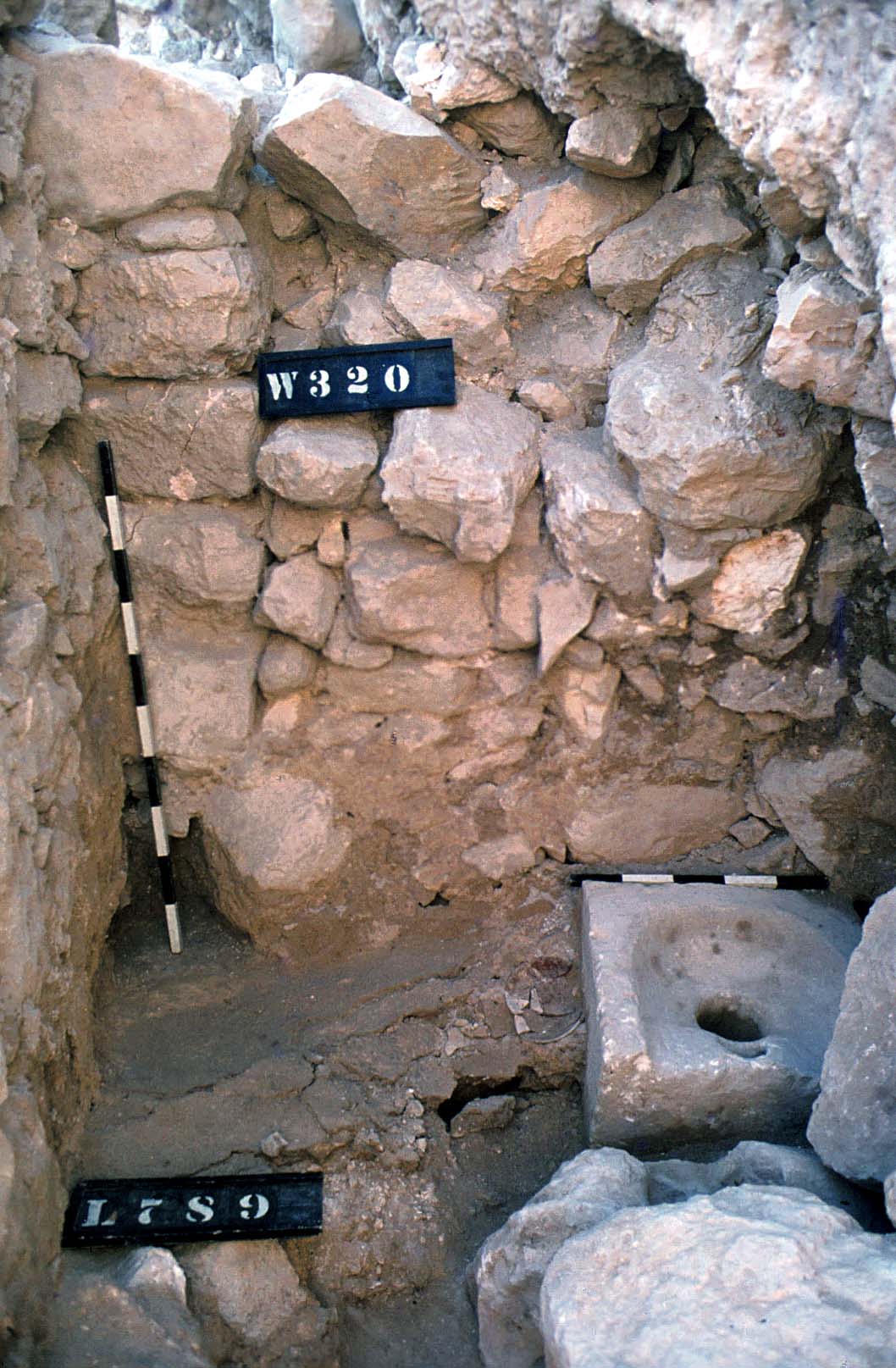 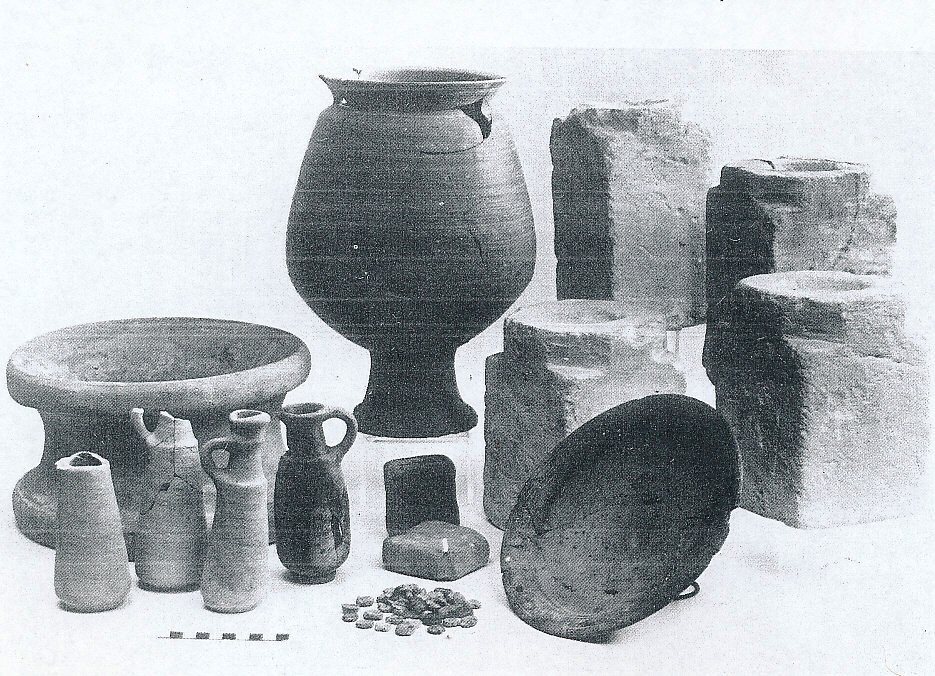 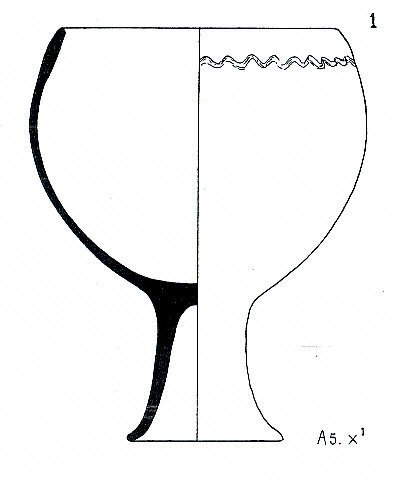 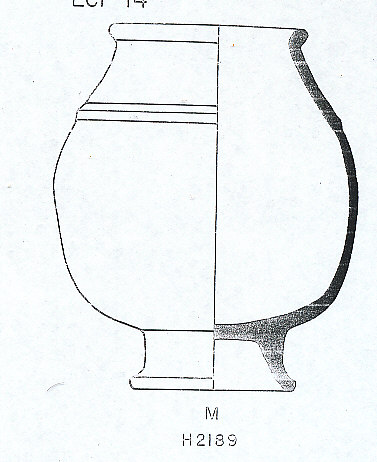 Иерусалим. Город Давида
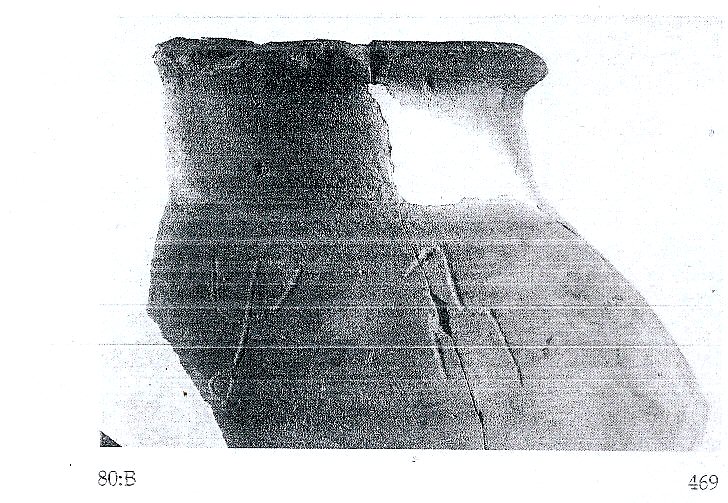 Тель Джемме
фрагмент печати из Бет Эля
Зачем ходить так далеко?
Купцы из Савы и Раемы торговали с тобою всякими лучшими благовониями и всякими дорогими камнями, и золотом платили за товары твои (Ez 27: 22)
цари Фарсиса и островов поднесут ему дань; цари Аравии и Савы принесут дары (Ps 71: 10)
смотрят на них дороги Фемайские, надеются на них пути Савейские (Job 6: 19)
Мирровое дерево
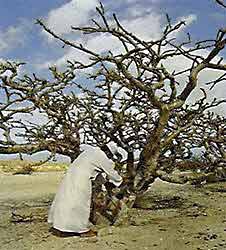 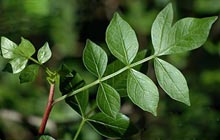 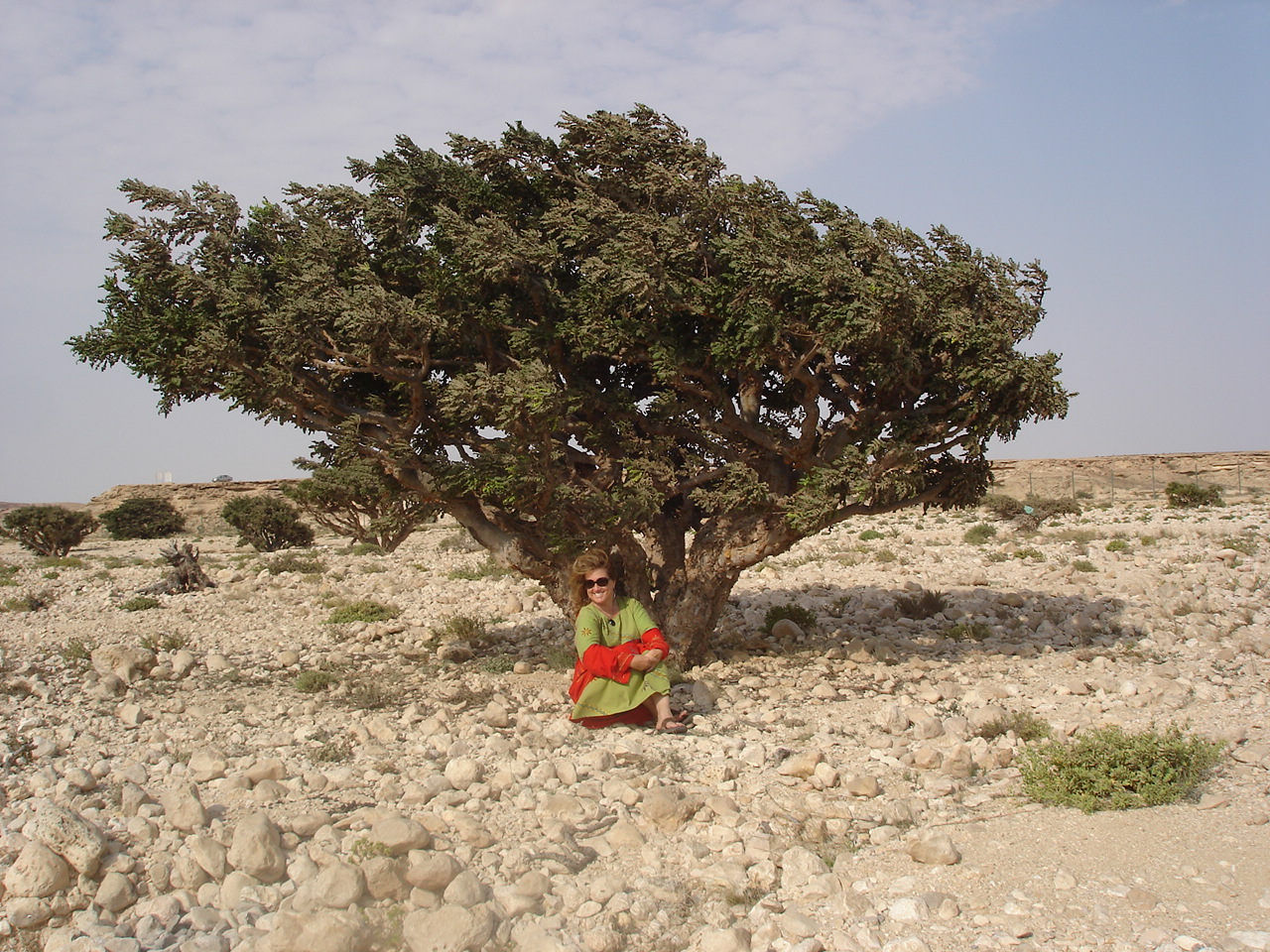 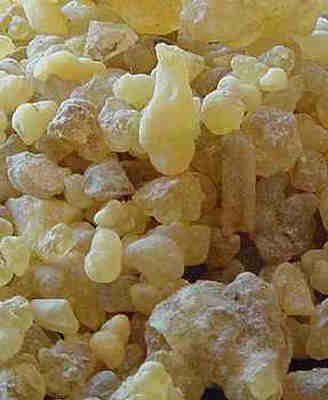 "...и возбудил Господь против Иорама дух Филистимлян и Аравитян, сопредельных Эфиоплянам" (2 Пар. 21: 16)
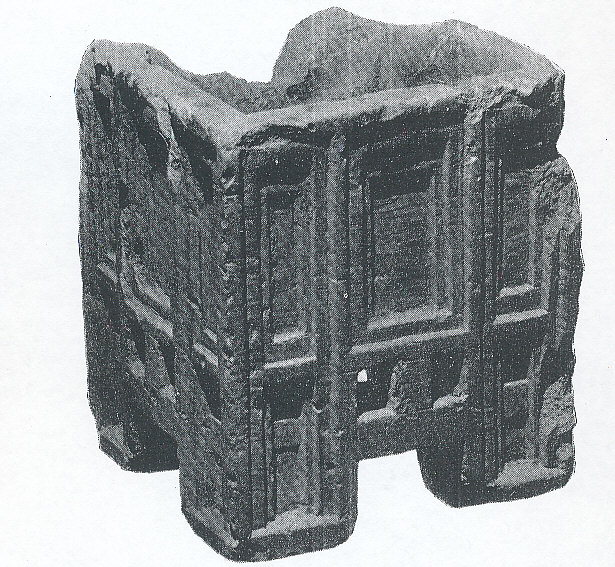 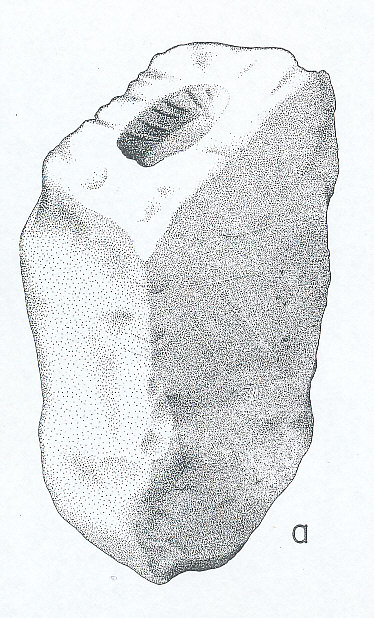 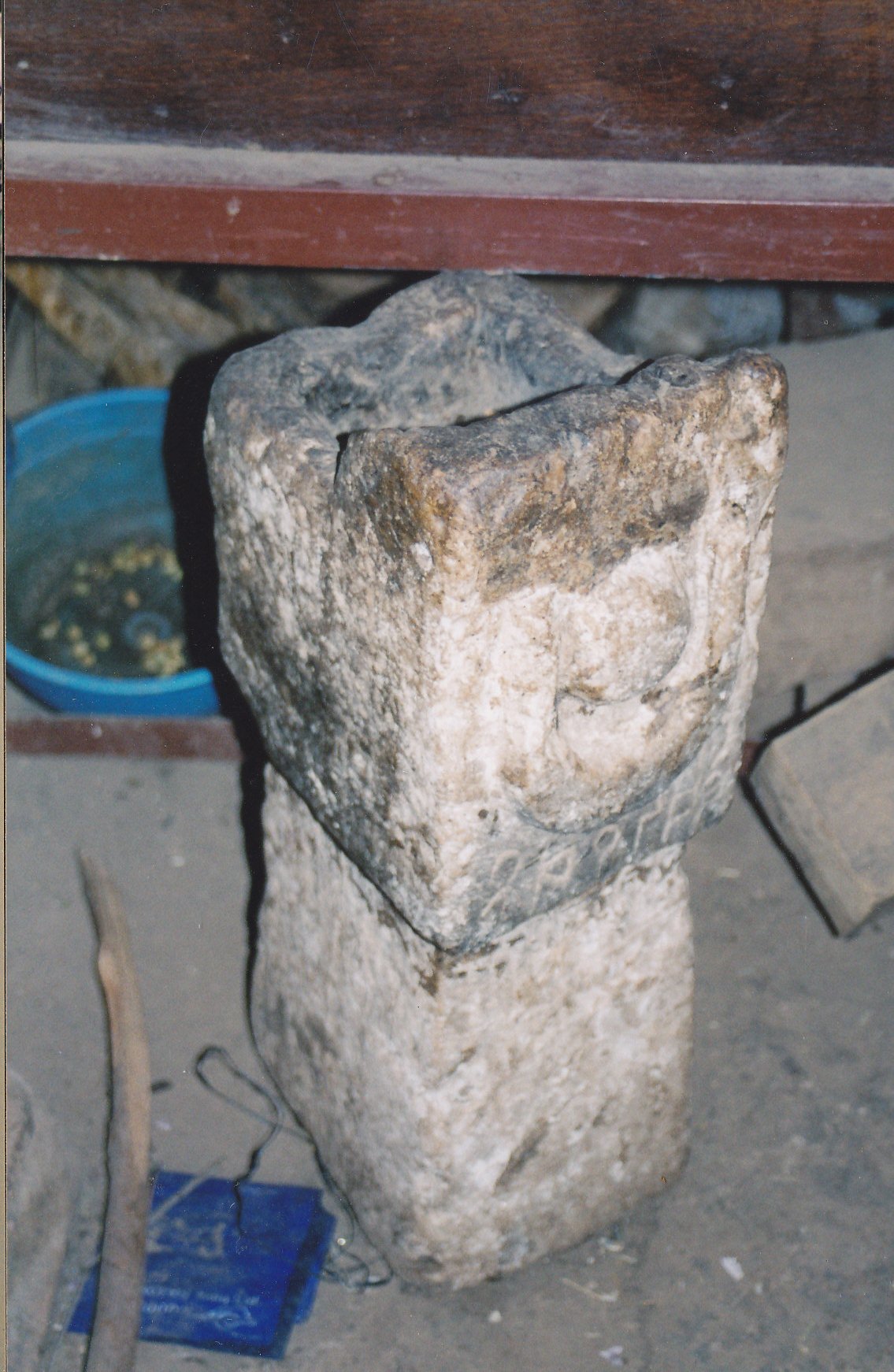 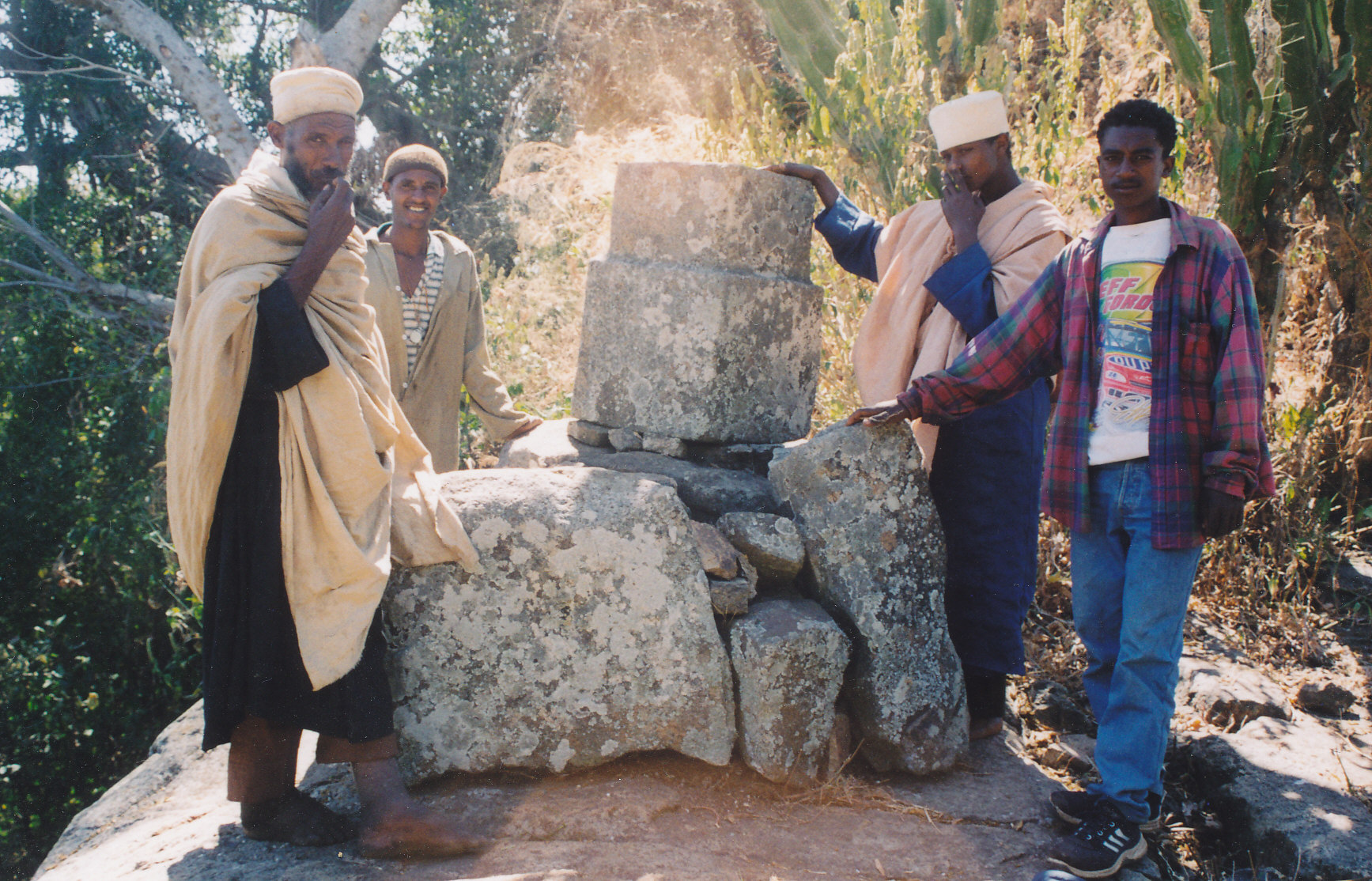 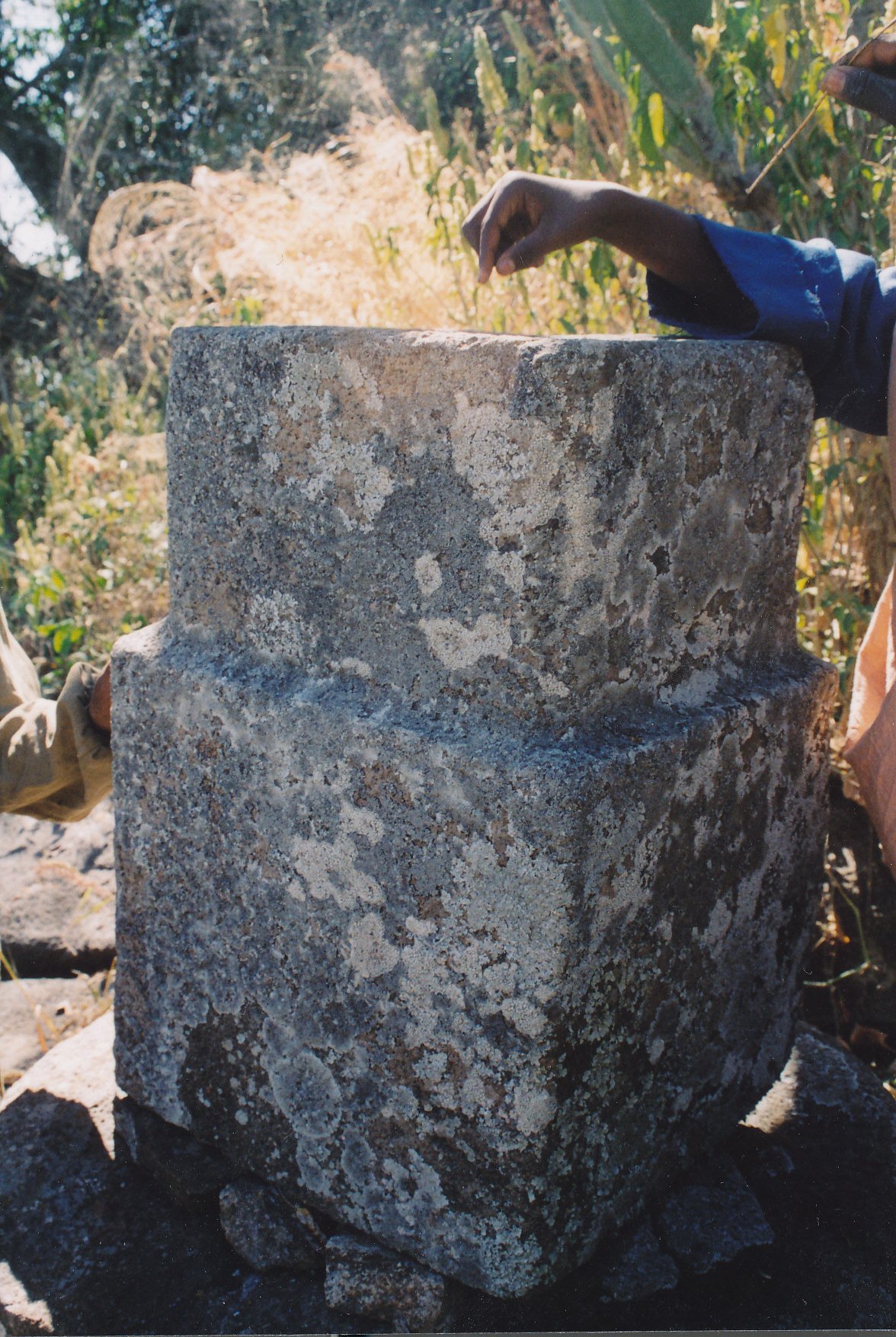 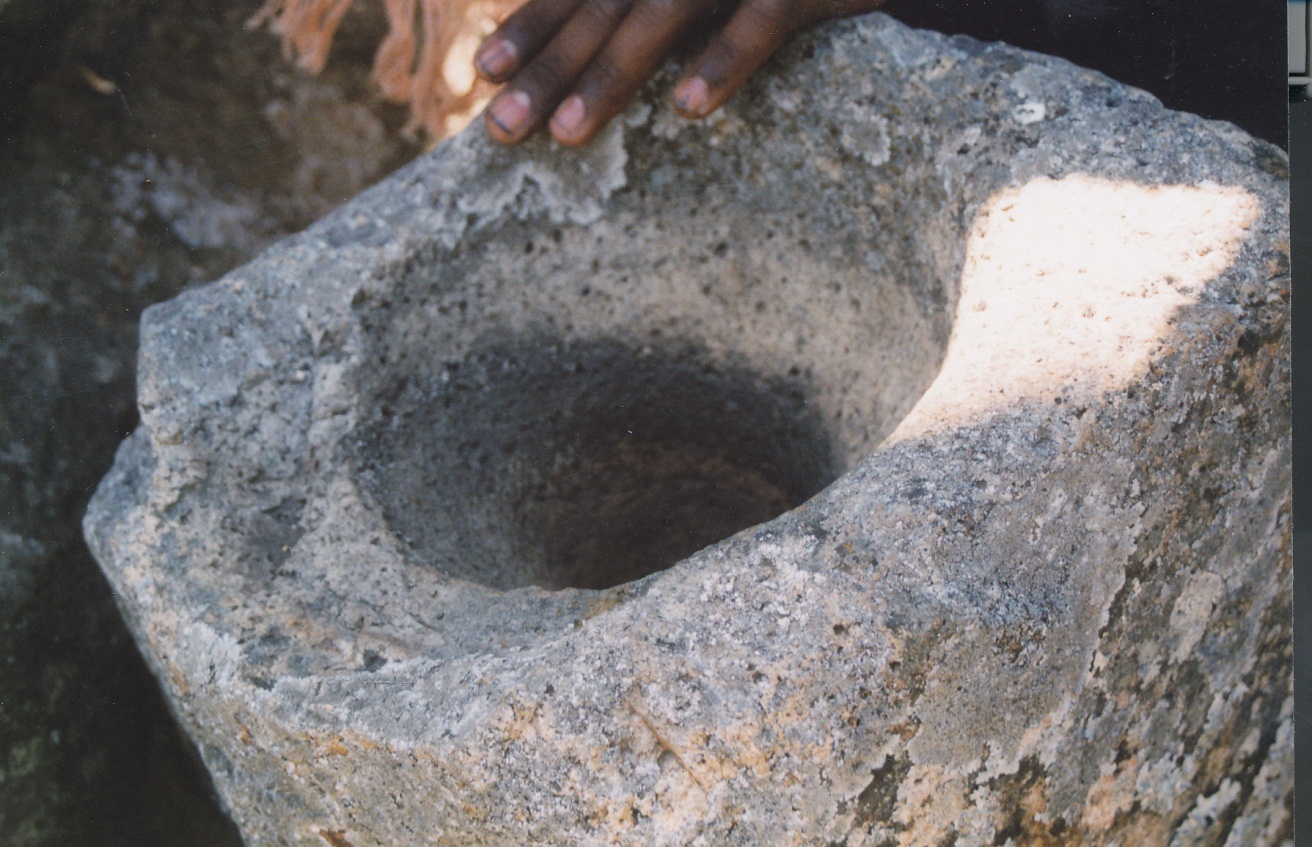 и войдут Халдеи, осаждающие сей город, зажгут город огнем и сожгут его и домы, на кровлях которых возносились курения Ваалу и возливаемы были возлияния чужим богам, чтобы прогневлять Меня. (Jer 32: 29)
И домы Иерусалима и домы царей Иудейских будут, как место Тофет, нечистыми, потому что на кровлях всех домов кадят всему воинству небесному и совершают возлияния богам чужим. (Jer 19: 13)
Ибо сколько у тебя городов, столько и богов у тебя, Иуда, и сколько улиц в Иерусалиме, столько вы наставили жертвенников постыдному, жертвенников для каждения Ваалу. (Jer 11: 13)
И жертвенники на кровле горницы Ахазовой, которые сделали цари Иудейские, и жертвенники, которые сделал Манассия на обоих дворах дома Господня, разрушил царь, и низверг оттуда, и бросил прах их в поток Кедрон. (Kg 2 23: 12)